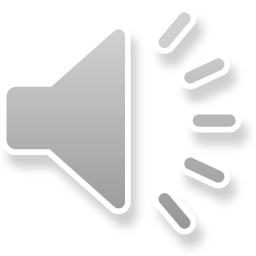 牙科科室年终汇报
POWERPOINT
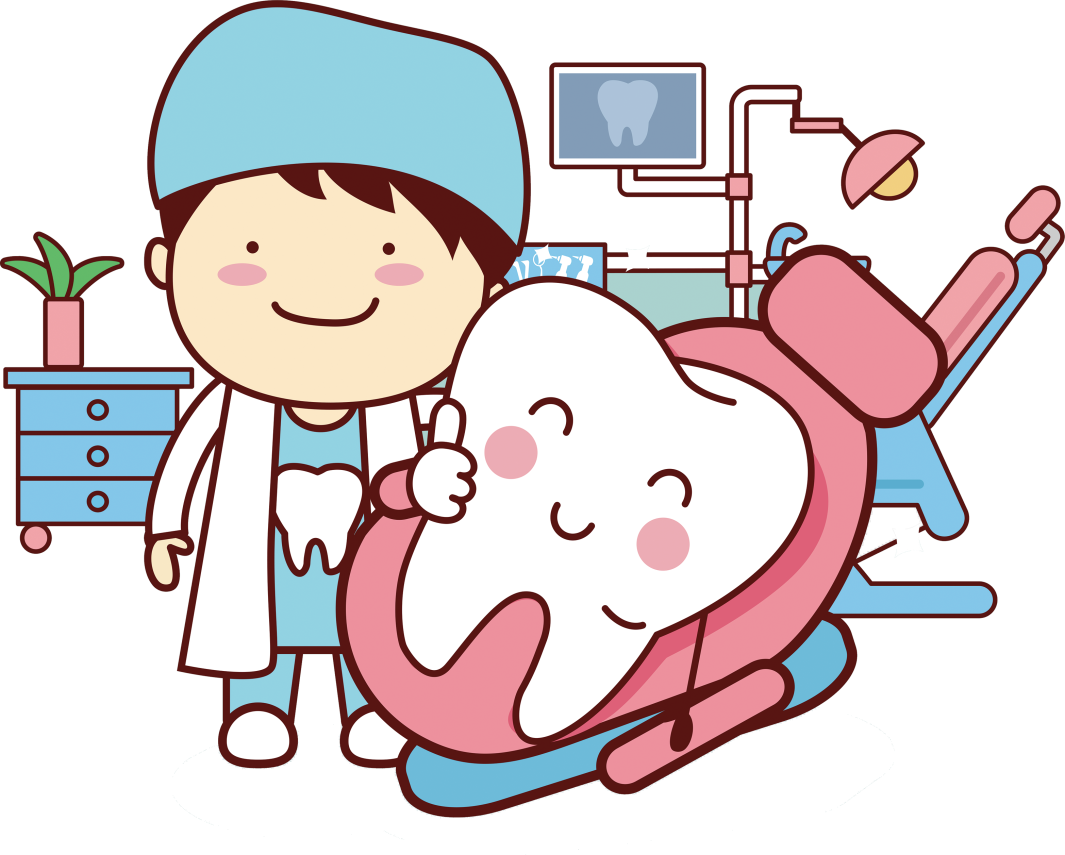 2
8
0
3
1
请输入标题
目  录
2
请输入标题
CONTENTS
3
请输入标题
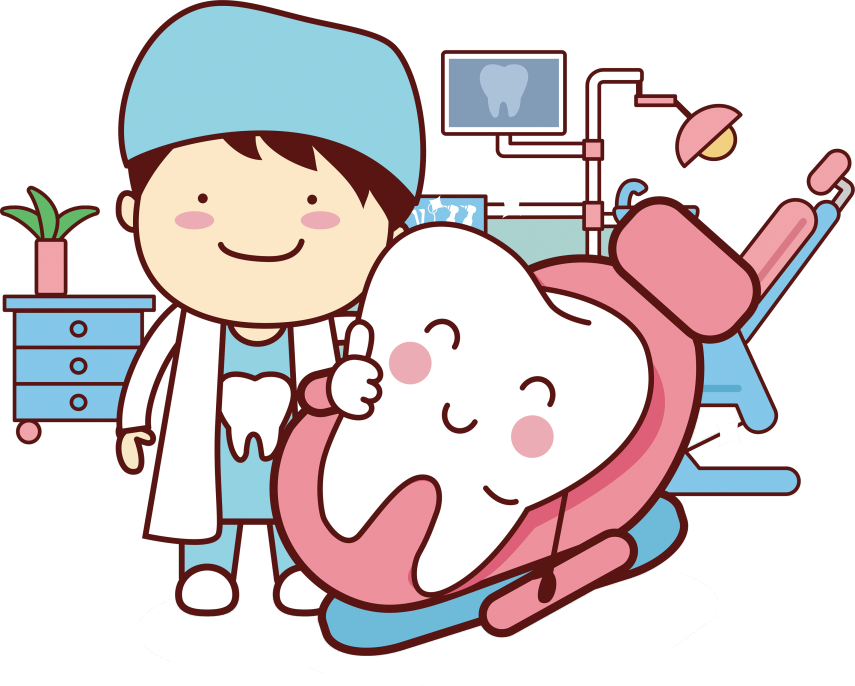 4
请输入标题
单击输入标题
ANNUAL WORK SUMMARY
01
添加相关标题文字
添加相关标题文字
添加相关标题文字
添加相关标题文字
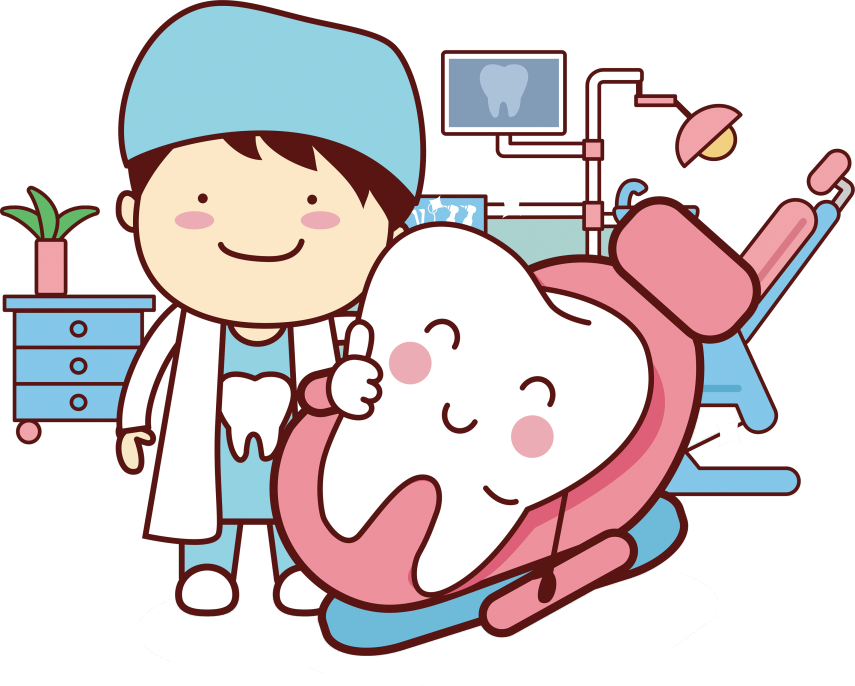 输入标题
输入标题
输入标题
输入标题
您的内容打在这里，或者通过复制您的文本后，在此框中选择粘贴。
您的内容打在这里，或者通过复制您的文本后，在此框中选择粘贴。
您的内容打在这里，或者通过复制您的文本后，在此框中选择粘贴。
您的内容打在这里，或者通过复制您的文本后，在此框中选择粘贴。
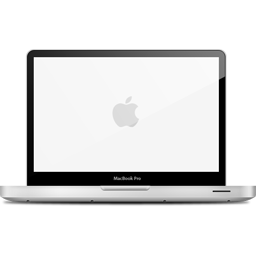 2018
2017
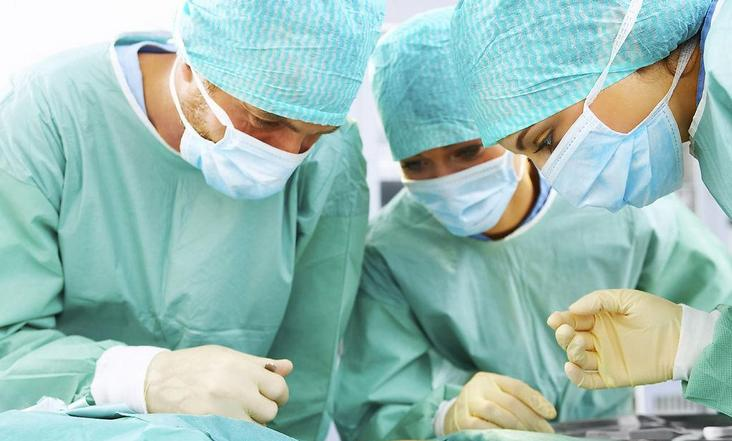 单击添加标题
单击添加标题
您的内容打在这里，或者通过复制您的文本后，在此框中选择粘贴，并选择只保留文字。
您的内容打在这里，或者通过复制您的文本后，在此框中选择粘贴，并选择只保留文字。
您的内容打在这里，或者通过复制您的文本后，在此框中选择粘贴，并选择只保留文字。
您的内容打在这里，或者通过复制您的文本后，在此框中选择粘贴，并选择只保留文字。
标题
详写内容……点击输入本栏的具体文字，简明扼要的说明分项内容，此为概念图解，请根据您的具体内容酌情修改
标题
01
详写内容……点击输入本栏的具体文字，简明扼要的说明分项内容，此为概念图解，请根据您的具体内容酌情修改
标题
详写内容……点击输入本栏的具体文字，简明扼要的说明分项内容，此为概念图解，请根据您的具体内容酌情修改
02
05
添加标题内容
标题
详写内容……点击输入本栏的具体文字，简明扼要的说明分项内容，此为概念图解，请根据您的具体内容酌情修改
03
04
标题
详写内容……点击输入本栏的具体文字，简明扼要的说明分项内容，此为概念图解，请根据您的具体内容酌情修改
01 点击输入标题内容
04 点击输入标题内容
点击输入本栏的具体文字简明扼要的说明分项内容
点击输入本栏的具体文字简明扼要的说明分项内容
请输入
标题
02 点击输入标题内容
05 点击输入标题内容
点击输入本栏的具体文字简明扼要的说明分项内容
点击输入本栏的具体文字简明扼要的说明分项内容
03 点击输入标题内容
06 点击输入标题内容
点击输入本栏的具体文字简明扼要的说明分项内容
点击输入本栏的具体文字简明扼要的说明分项内容
单击输入标题
ANNUAL WORK SUMMARY
02
添加相关标题文字
添加相关标题文字
添加相关标题文字
添加相关标题文字
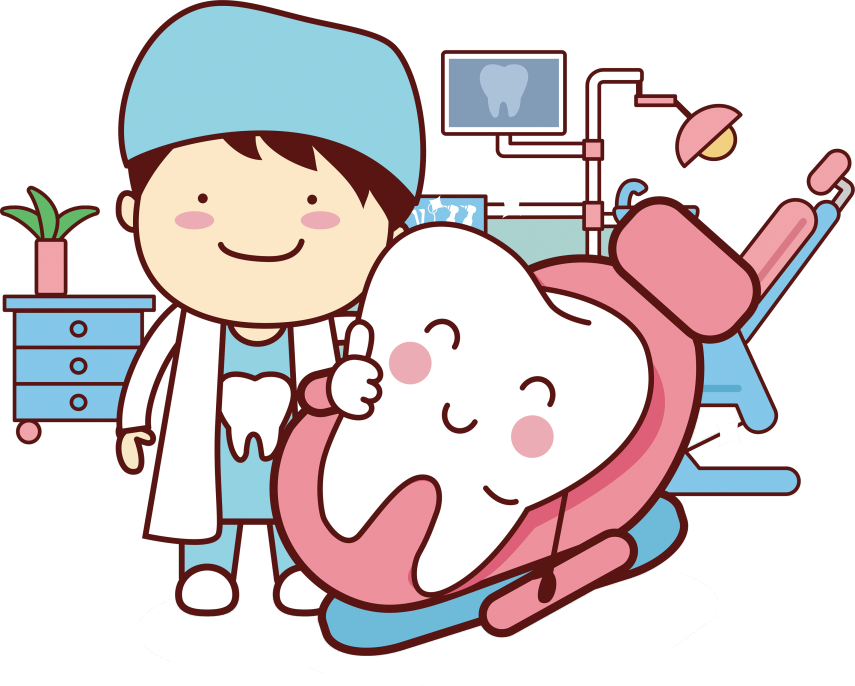 标题3
标题1
添加标题
标题4
点击添加文本点击添加文本点击添加文本点击
标题2
添加标题
添加标题
添加标题
点击添加文本点击添加文本点击添加文本点击
点击添加文本点击添加文本点击添加文本点击
点击添加文本点击添加文本点击添加文本点击
50
50%
80%
30%
此处添加标题
此处添加标题
此处添加标题
此处添加详细文本描述，建议与标题相关并符合整体语言风格
此处添加详细文本描述，建议与标题相关并符合整体语言风格
此处添加详细文本描述，建议与标题相关并符合整体语言风格
Perfect Concept
Perfect Market
Maximum Promotion
More Service
“DenimaOstebus danaime lovera donWakamare dimasa quosam santLoirem ipsume koler sit denimaOstebus daname lovera don Wakamare dimasa qm santLorem ipsume denimaOstebus daname lovera don Wakama dalaman. Dalam masanaki kudapatar.” “DenimaOstebus danaime lovera donWakamare dimasa quosam santLoirem ipsume koler sit denimaOstebus daname lovera don Wakamare dimasa qm santLorem ipsume denimaOstebus daname lovera don Wakama dalaman. Dalam masanaki kudapatar.”
目标
目标
添加标题
添加标题
添加标题
添加标题
03
01
此处添加目标扼要说明，
添加简短说明文字。
此处添加目标扼要说明，
添加简短说明文字。
此处添加目标扼要说明，
添加简短说明文字。
此处添加目标扼要说明，
添加简短说明文字。
目标
目标
02
04
单击输入标题
ANNUAL WORK SUMMARY
03
添加相关标题文字
添加相关标题文字
添加相关标题文字
添加相关标题文字
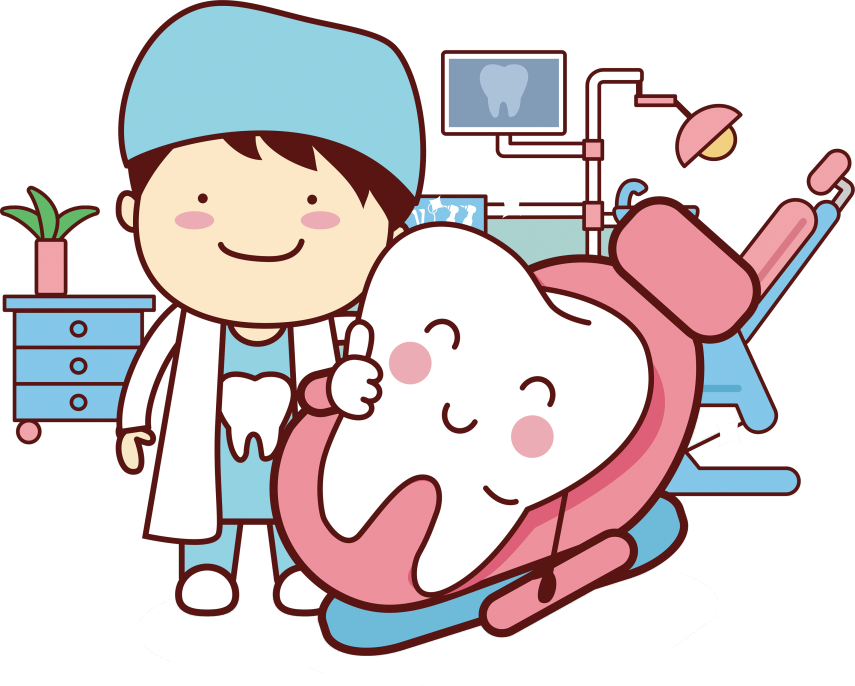 点击输入标题文本
点击输入本栏的具体文字，简明扼要的说明分项内容
点击输入标题文本
点击输入本栏的具体文字，简明扼要的说明分项内容。
点击输入标题文本
点击输入本栏的具体文字，简明扼要的说明分项内容
点击输入标题文本
点击输入本栏的具体文字，简明扼要的说明分项内容。
8
1
2
7
6
点击输入标题文本
点击输入本栏的具体文字，简明扼要的说明分项内容。
3
点击输入标题文本
点击输入本栏的具体文字，简明扼要的说明分项内容
5
4
点击输入标题文本
点击输入本栏的具体文字，简明扼要的说明分项内容
点击输入标题文本
点击输入本栏的具体文字，简明扼要的说明分项内容。
点击请替换文字内容
请替换文字内容，添加相关标题，修改文字内容，也可以直接复制你的内容到此。请替换文字内容，添加相关标题，修改文字内容，也可以直接复制你的内容到此。
点击请替换文字内容
请替换文字内容，添加相关标题，修改文字内容，也可以直接复制你的内容到此。请替换文字内容，添加相关标题，修改文字内容，也可以直接复制你的内容到此。
点击请替换文字内容
请替换文字内容，添加相关标题，修改文字内容，也可以直接复制你的内容到此。请替换文字内容，添加相关标题，修改文字内容，也可以直接复制你的内容到此。
点击请替换文字内容
请替换文字内容，添加相关标题，修改文字内容，也可以直接复制你的内容到此。请替换文字内容，添加相关标题，修改文字内容，也可以直接复制你的内容到此。
点击输入标题
所有文字都可以随意更改成您的文字内容 鼠标点击修改的地方

所有文字都可以随意更改成您的文字内容 鼠标点击修改的地方
点击输入标题
点击输入标题
所有文字都可以随意更改成您的文字内容
所有文字都可以随意更改成您的文字内容
点击输入标题
点击输入标题
所有文字都可以随意更改成您的文字内容
所有文字都可以随意更改成您的文字内容
2
1
75%
65%
Cannon
3
5
50%
Nikon
90%
4
Sonny
25%
Panasonic
Olympus
Denima pstebus danaime lovera donWakamare dimasa quosam santLoirem ipsume koler sit denimaOstebus daname lovera don Wakamare dimasa qm santLorem ipsume denimaOstebus daname lovera don Wakama dalaman.
单击输入标题
ANNUAL WORK SUMMARY
04
添加相关标题文字
添加相关标题文字
添加相关标题文字
添加相关标题文字
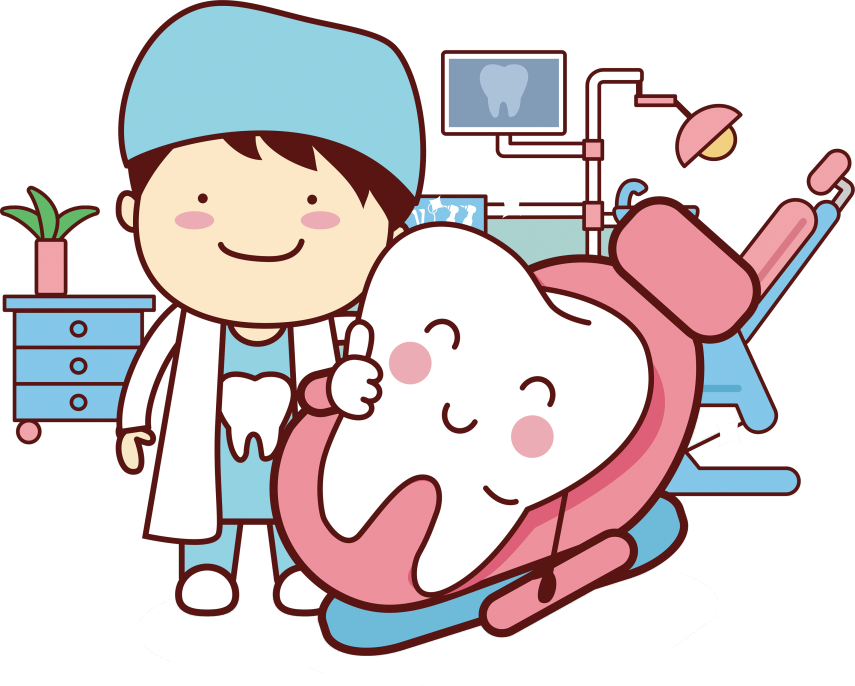 单击编辑标题
单击编辑标题
单击此处可编辑内容，根据您的需要自由拉伸文本框大小
单击此处可编辑内容，根据您的需要自由拉伸文本框大小
单击编辑标题
单击编辑标题
单击此处可编辑内容，根据您的需要自由拉伸文本框大小
单击此处可编辑内容，根据您的需要自由拉伸文本框大小
标题文本预设
标题文本预设
此部分内容作为文字排版占位显示（建议使用主题字体）如需更改请在（设置形状格式）菜单下（文本选项）中调整
请替换文字内容
请替换文字内容，修改文字内容，也可以直接复制你的内容到此。请替换文字内容，修改文字内容，也可以直接复制你的内容到此。
请替换文字内容
请替换文字内容，修改文字内容，也可以直接复制你的内容到此。请替换文字内容，修改文字内容，也可以直接复制你的内容到此。
请替换文字内容
请替换文字内容，修改文字内容，也可以直接复制你的内容到此。请替换文字内容，修改文字内容，也可以直接复制你的内容到此。请替换文字内容，修改文字内容，也可以直接复制你的内容到此。请替换文字内容，修改文字内容，也可以直接复制你的内容到此。

请替换文字内容，修改文字内容，也可以直接复制你的内容到此。请替换文字内容，修改文字内容，也可以直接复制你的内容到此。请替换文字内容，修改文字内容，也可以直接复制你的内容到此。请替换文字内容，修改文字内容，也可以直接复制你的内容到此。

请替换文字内容，修改文字内容，也可以直接复制你的内容到此。请替换文字内容，修改文字内容，也可以直接复制你的内容到此。请替换文字内容，修改文字内容，也可以直接复制你的内容到此。请替换文字内容，修改文字内容，也可以直接复制你的内容到此。
请替换文字内容
请替换文字内容，修改文字内容，也可以直接复制你的内容到此。请替换文字内容，修改文字内容，也可以直接复制你的内容到此。
请替换文字内容
请替换文字内容，修改文字内容，也可以直接复制你的内容到此。请替换文字内容，修改文字内容，也可以直接复制你的内容到此。
添加标题
此处添加详细文本描述，建议与标题相关并符合整体语言风格。
添加标题
此处添加详细文本描述，建议与标题相关并符合整体语言风格洁。
添加标题
添加标题
此处添加详细文本描述，建议与标题相关并符合整体语言风格
此处添加详细文本描述，建议与标题相关并符合整体语言风格。
添加标题
添加标题
此处添加详细文本描述，建议与标题相关并符合整体语言风格
此处添加详细文本描述，建议与标题相关并符合整体语言风格
此处添加详细文本描述，建议与标题相关并符合整体语言风格，语言描述尽量简洁生动。
此处添加详细文本描述，建议与标题相关并符合整体语言风格，语言描述尽量简洁生动。
内容
内容
此处添加详细文本描述，建议与标题相关并符合整体语言风格，语言描述尽量简洁生动。
此处添加详细文本描述，建议与标题相关并符合整体语言风格，语言描述尽量简洁生动。
内容
内容
点击添加标题
您的内容打在这里，或者通过复制您的文本后，在此框中选择无格式文本进行粘贴，您的内容打在这里。
点击添加标题
您的内容打在这里，或者通过复制您的文本后，在此框中选择无格式文本进行粘贴，您的内容打在这里。
点击添加标题
您的内容打在这里，或者通过复制您的文本后，在此框中选择无格式文本进行粘贴，您的内容打在这里。
点击添加标题
您的内容打在这里，或者通过复制您的文本后，在此框中选择无格式文本进行粘贴，您的内容打在这里。
点击添加标题
您的内容打在这里，或者通过复制您的文本后，在此框中选择无格式文本进行粘贴，您的内容打在这里。
点击添加标题
您的内容打在这里，或者通过复制您的文本后，在此框中选择无格式文本进行粘贴，您的内容打在这里。
牙科科室年终汇报
POWERPOINT
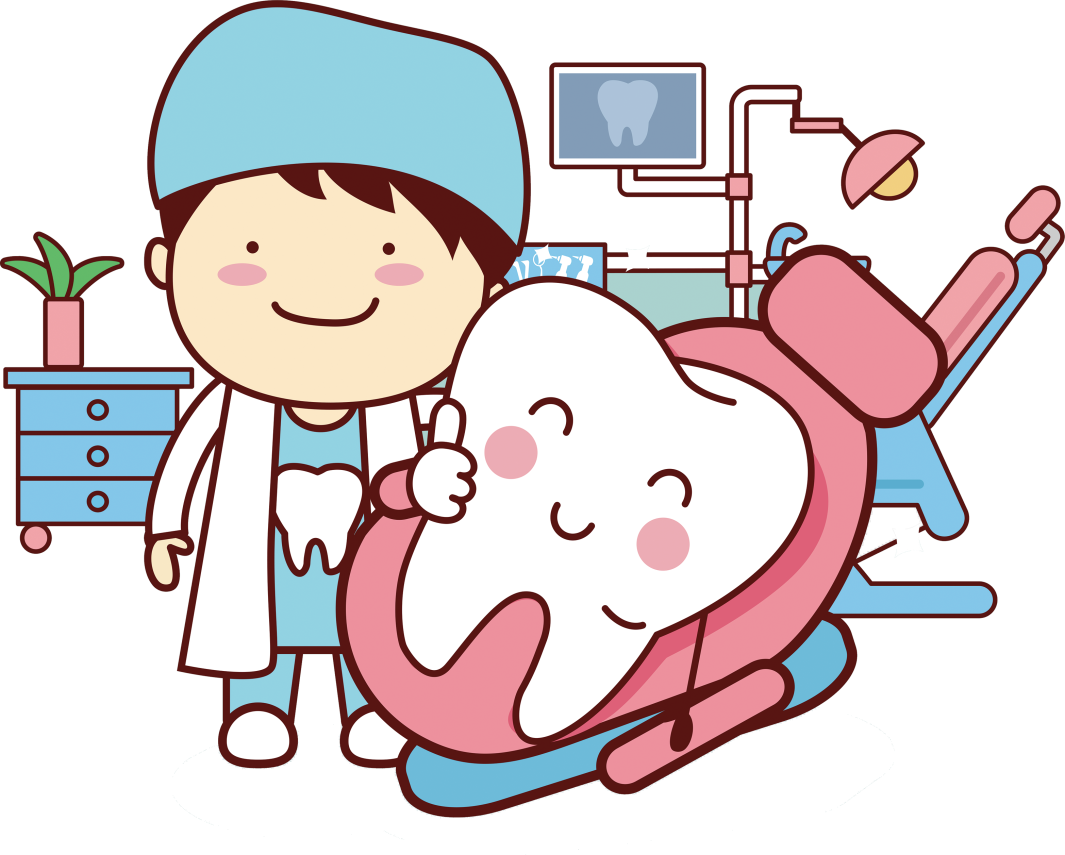 2
8
0
3